Мастер-класс по 
Использованию
QR – технологии в ДОУ.
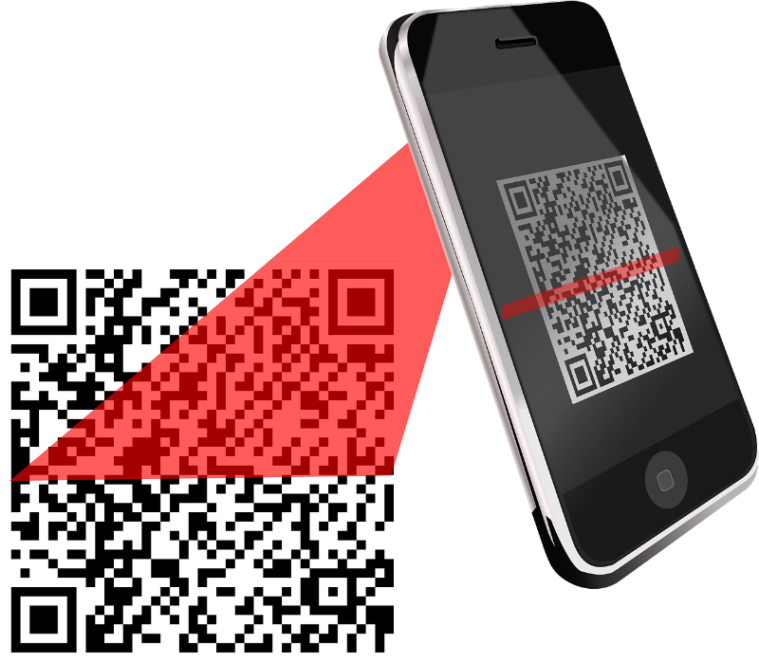 Подготовили: воспитатели Петрова Т.А., Веремеенко Н.В., учитель-дефектолог, учитель-логопед  Харлан О.С. 
МДОУ «Детский сад 2» г.о.Самара
Г. Самара
2021
Инновационность продукта 
Инновационность использования QR-кода в образовательной деятельности ДОО заключается в следующих характеристиках: 
∙ Доступность. 
∙ Универсальность 
Современность. 
∙ Экономичность 
∙ Компактность 
∙ Тиражируемость 
∙ Результативность.
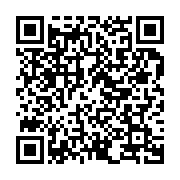 Что это за код такой и как его распознать - давайте разберемся. 
Эти квадратики - так называемый QR-код (от англ. quick response- быстрый отклик): двумерный штрих-код, разработанный японской фирмой Denso-Wave. В этом штрих-коде кодируется разнообразная информация, состоящая из символов (включая кириллицу, цифры и спецсимволы). Информация, вообще говоря, любая: адрес сайта, телефон, электронная визитка, координаты местоположения и так далее. Один QR-код может содержать 7089 цифр или 4296 букв.
QR-КОДЫ  МОЖНО ИСПОЛЬЗОВАТЬ ДЛЯ СОЗДАНИЯ ДИДАКТИЧЕСКИХ ИГР
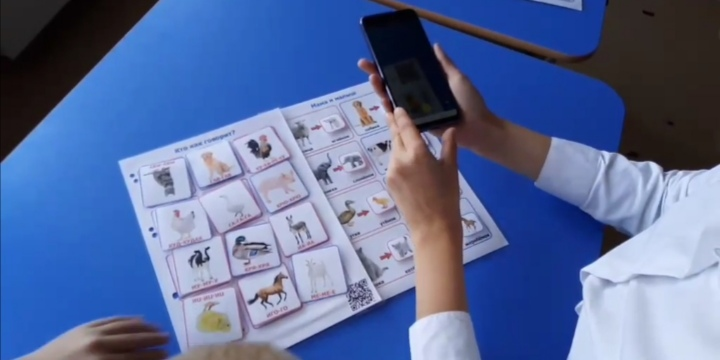 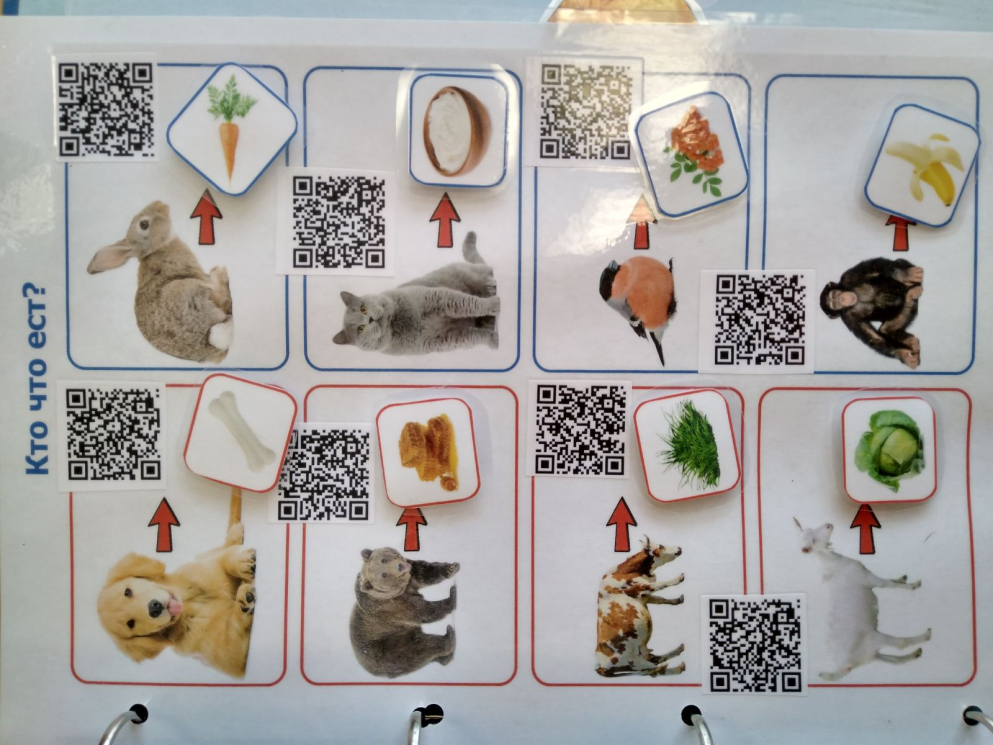 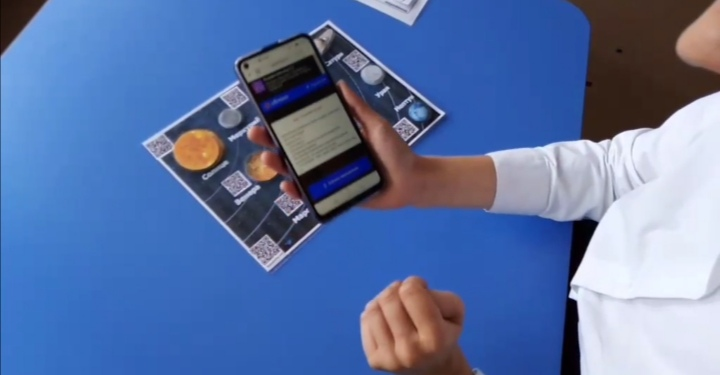 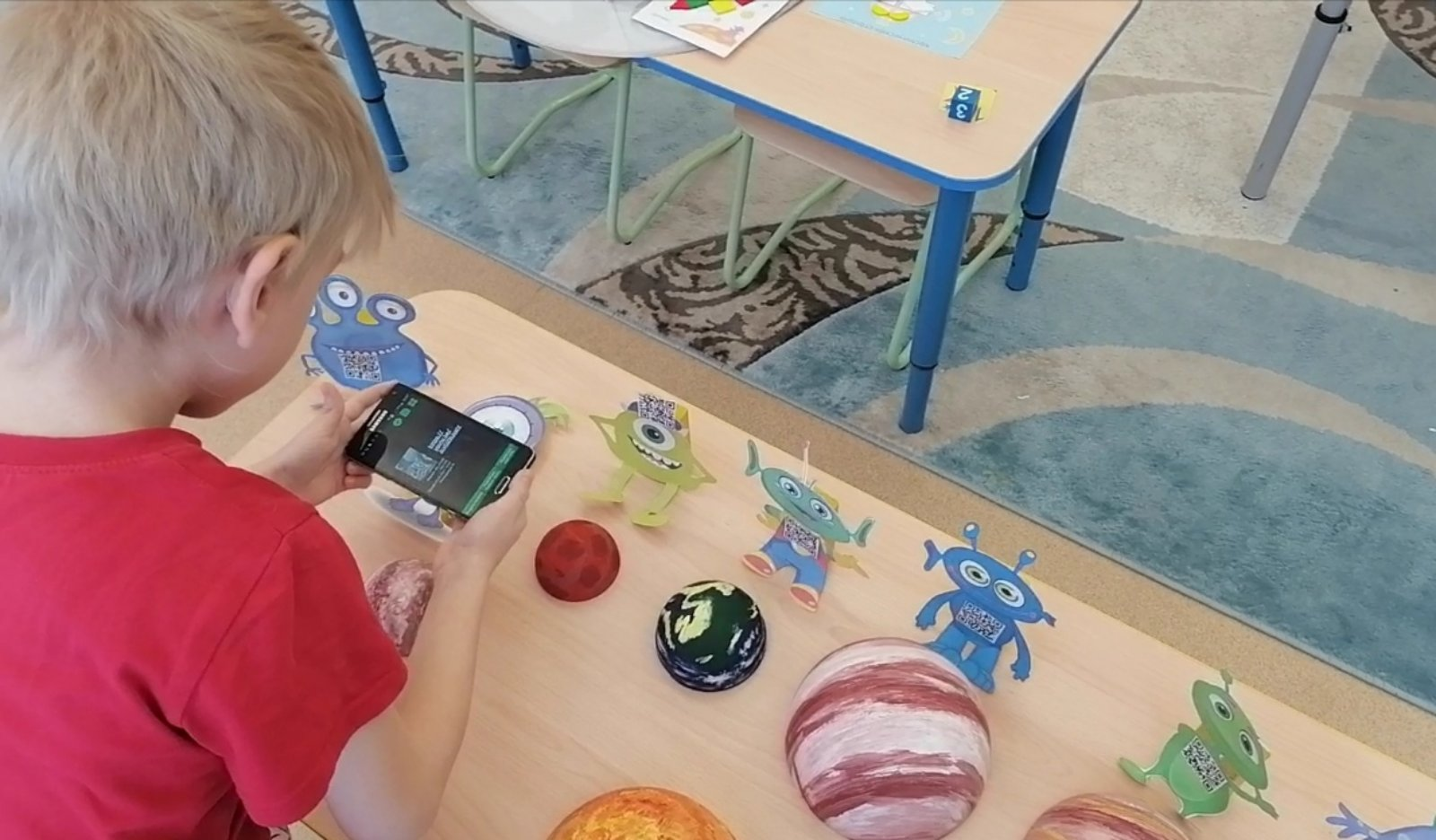 ДЛЯ ВЗАИМОДЕЙСТВИЯ С РОДИТЕЛЯМИ
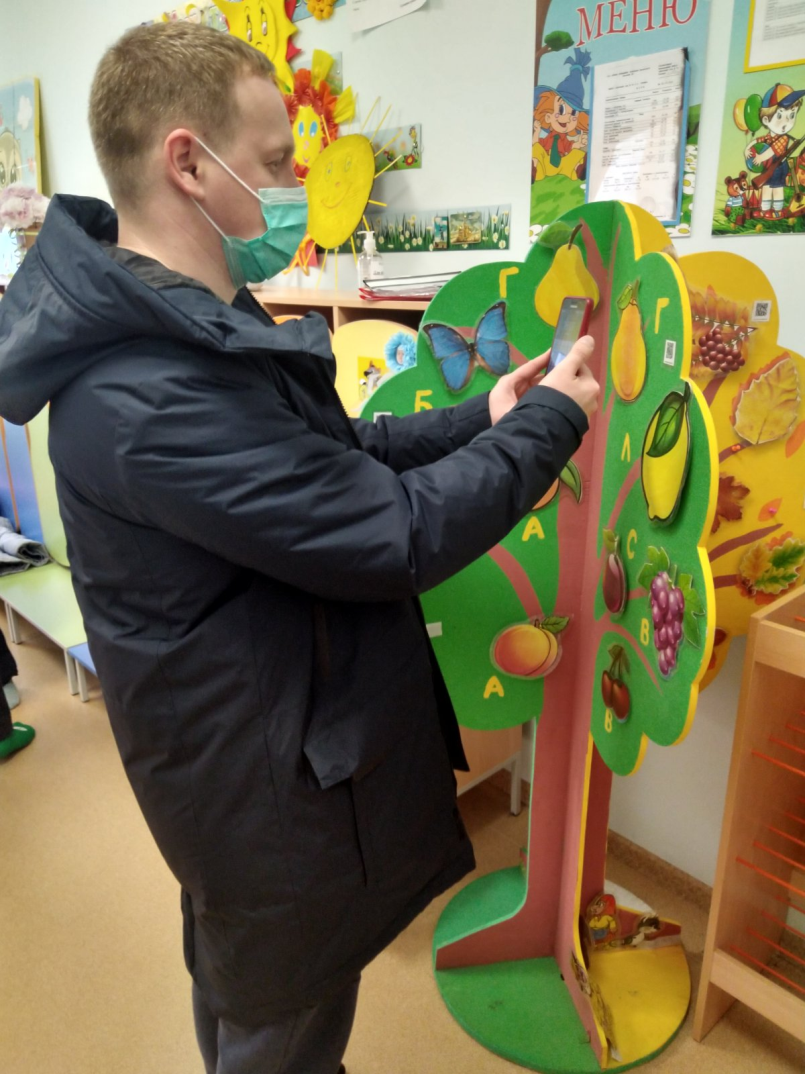 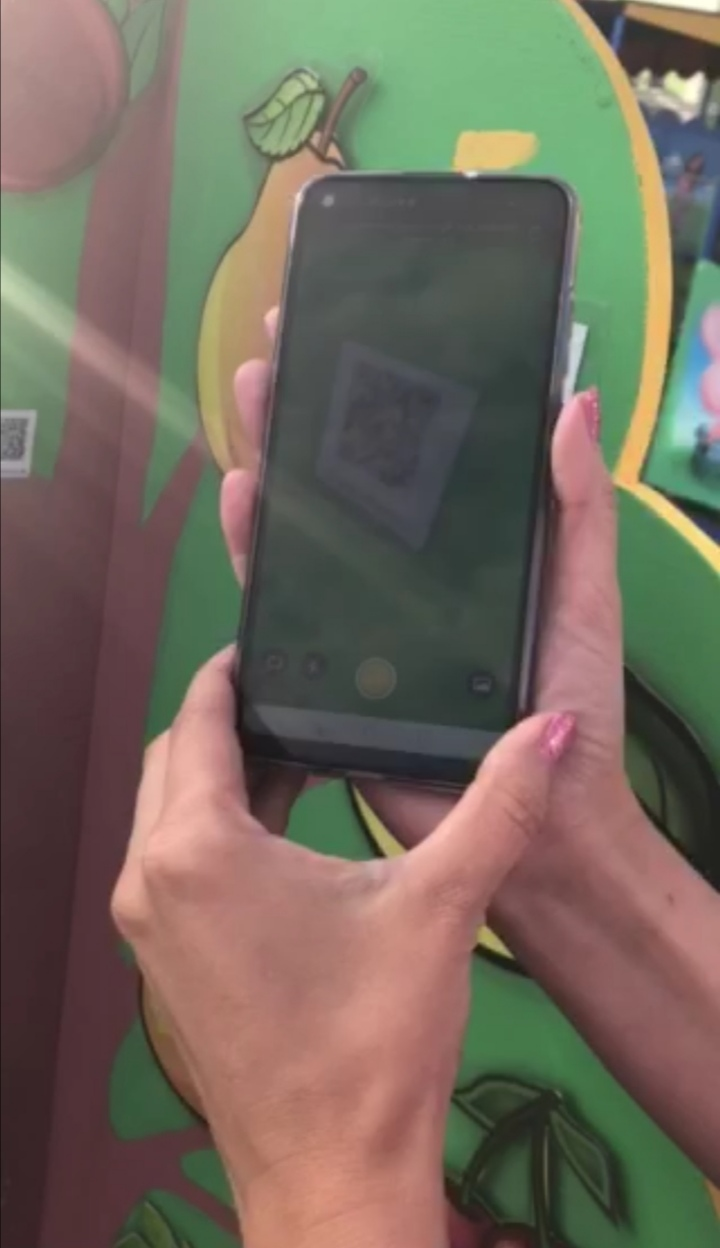 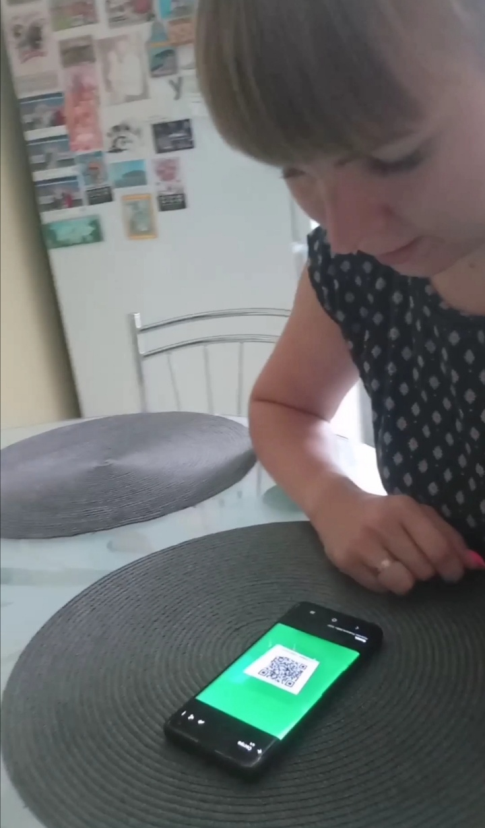 ДЛЯ РАЗМЕЩЕНИЯ СОЦИАЛЬНЫХ СЕТЕЙ НА ИНФОРМАЦИОННОМ СТЕНДЕ ДЛЯ РОДИТЕЛЕЙ
Сайт детского сада
Группа в вайбере для родителей
Группа вконтакте
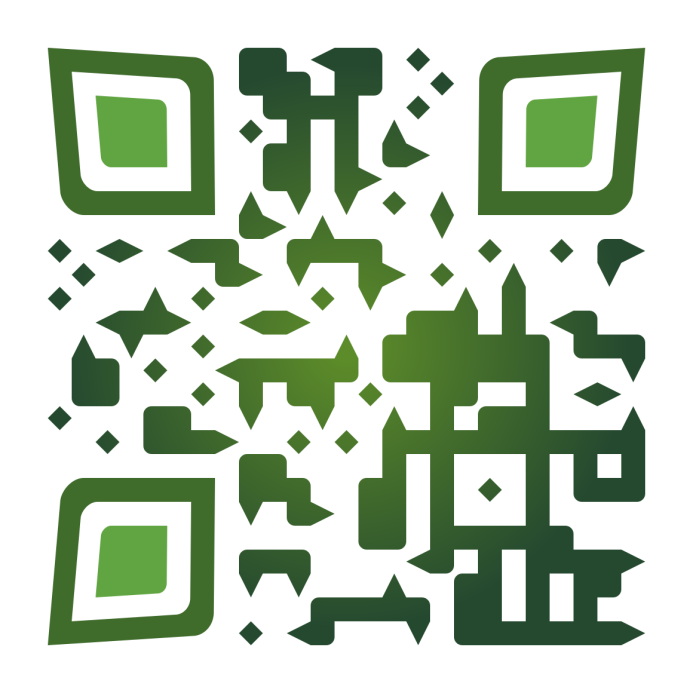 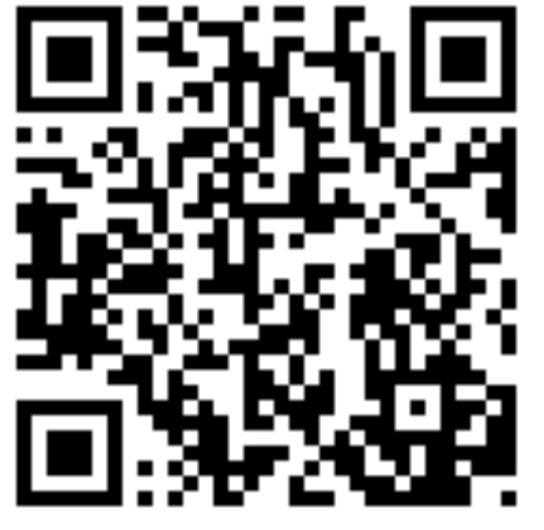 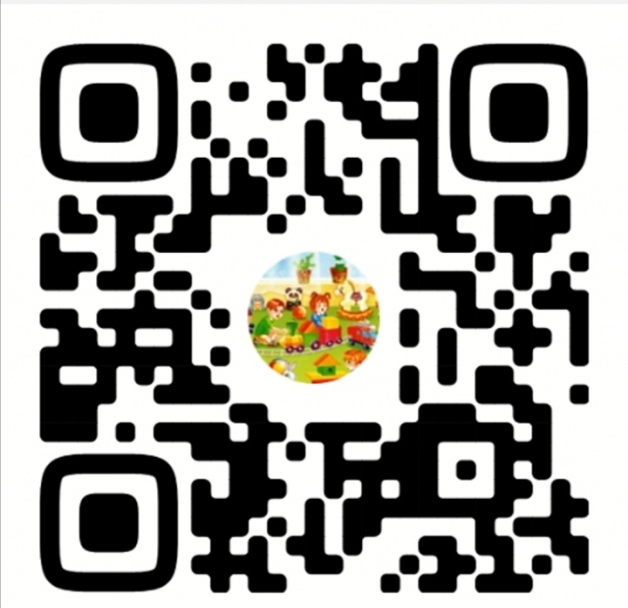 Как создать  QR – код?
Скачать генератор QR-кодов
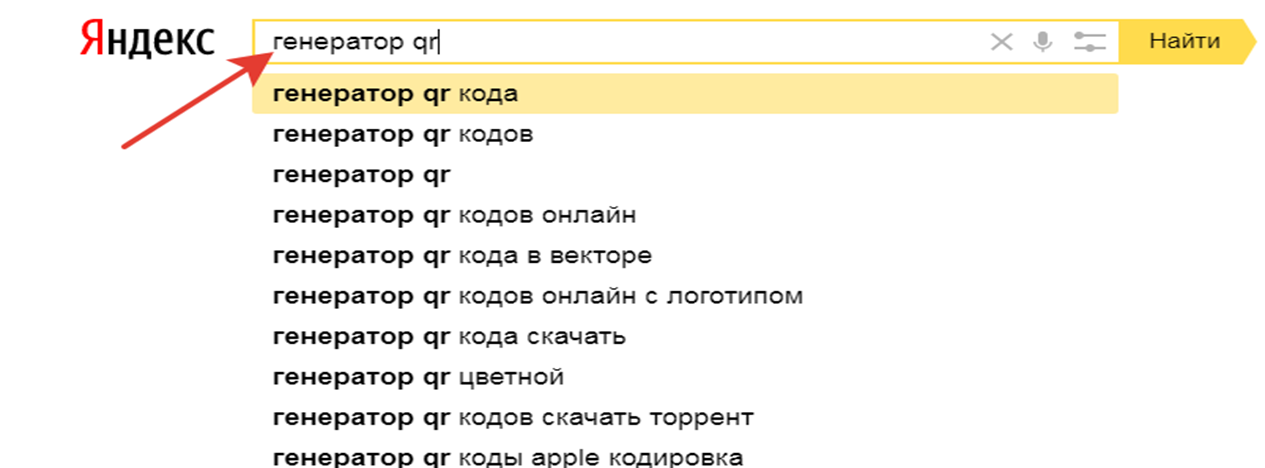 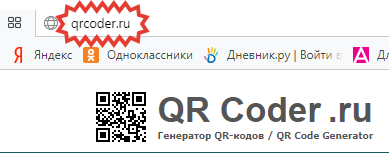 2. Ввести ссылку того, что хотите закодировать.
(Например, ссылка на мультфильм из Ю-туба.)
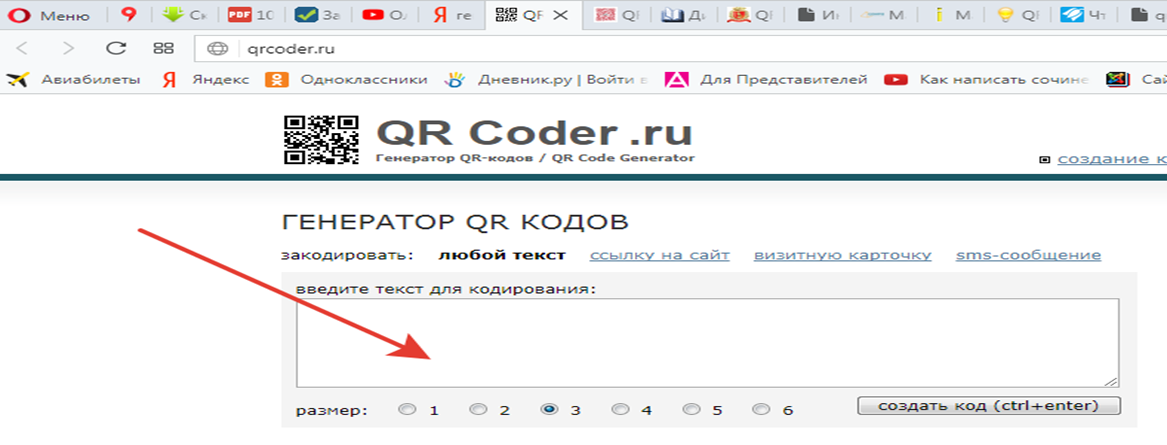 3. Нажать на «Создать код».
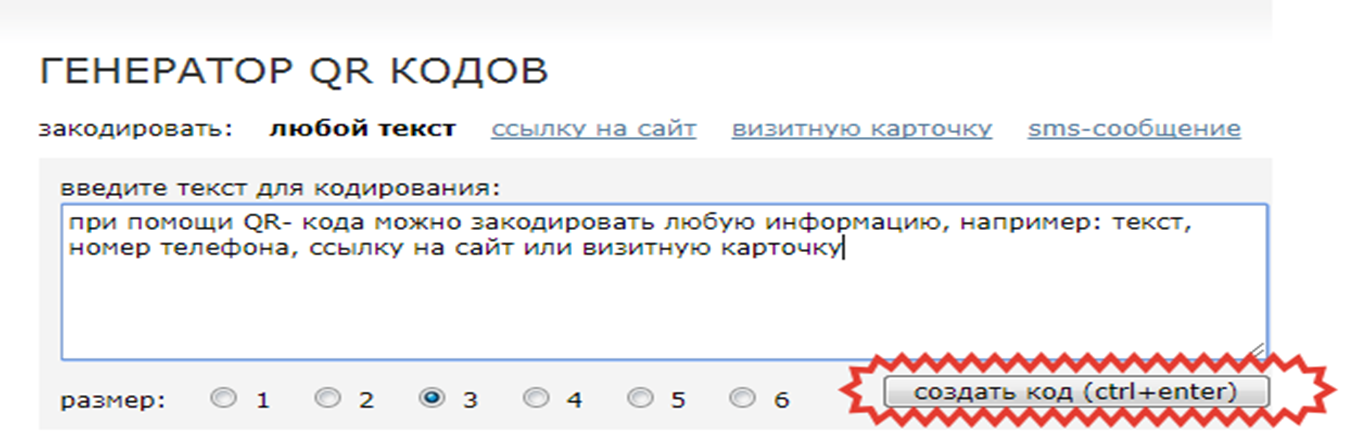 И увидите каким получится ваш код, «волшебный квадратик».
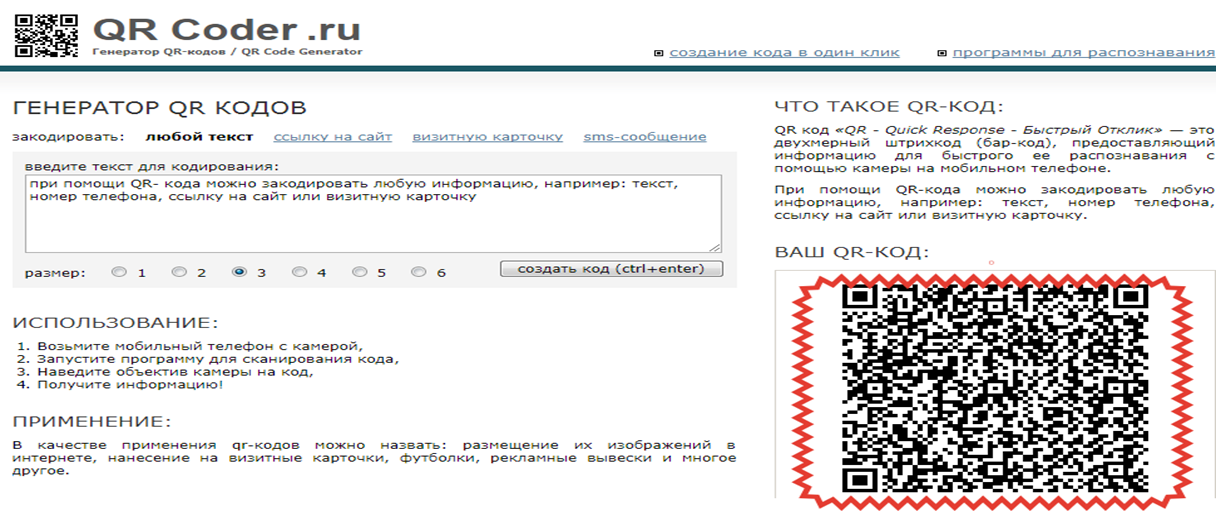 Как декодировать ?
Прочесть код возможно при помощи камеры  обычного
мобильного  телефона. Достаточно навести её на код 
и на экране появится его содержимое . Если камера телефона не считывает код, то Нужно лишь установить на мобильный телефон небольшую свободно- 
распространяемую программу для чтения QR-кодов.
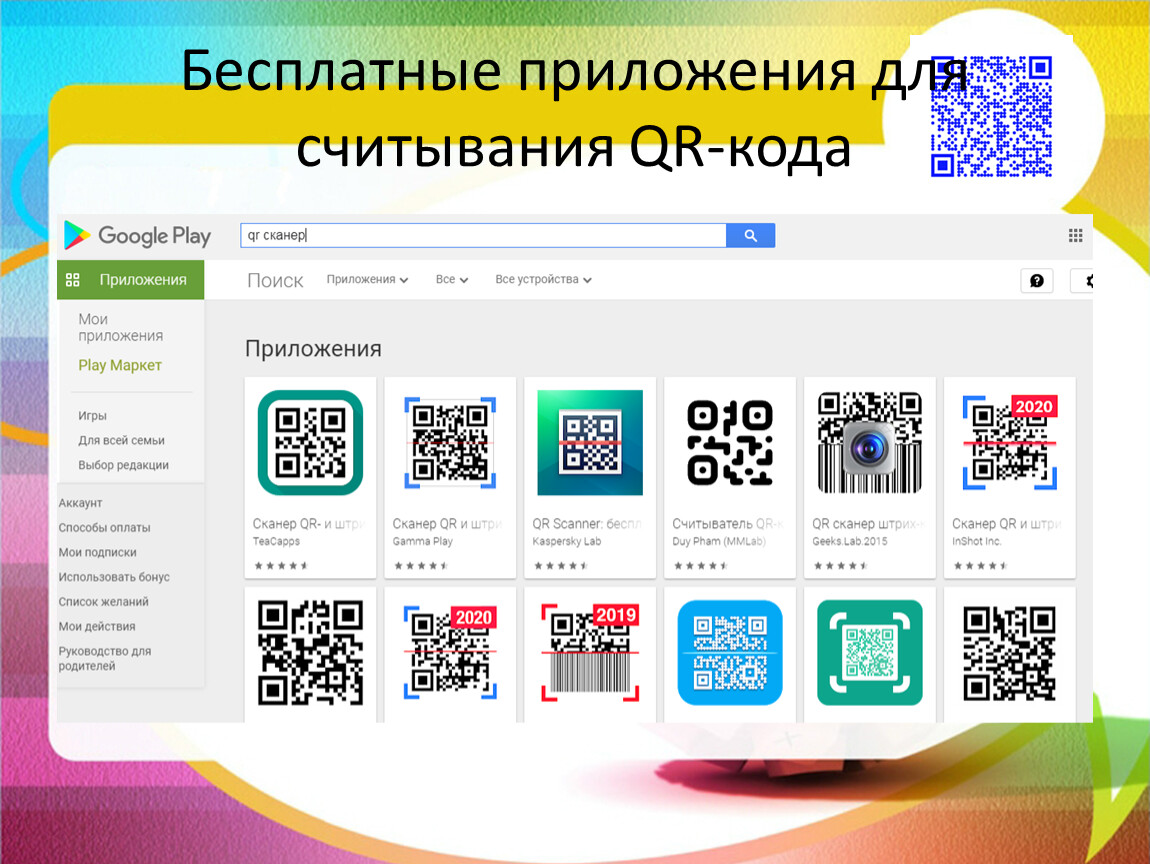 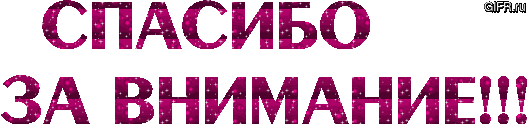 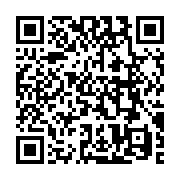